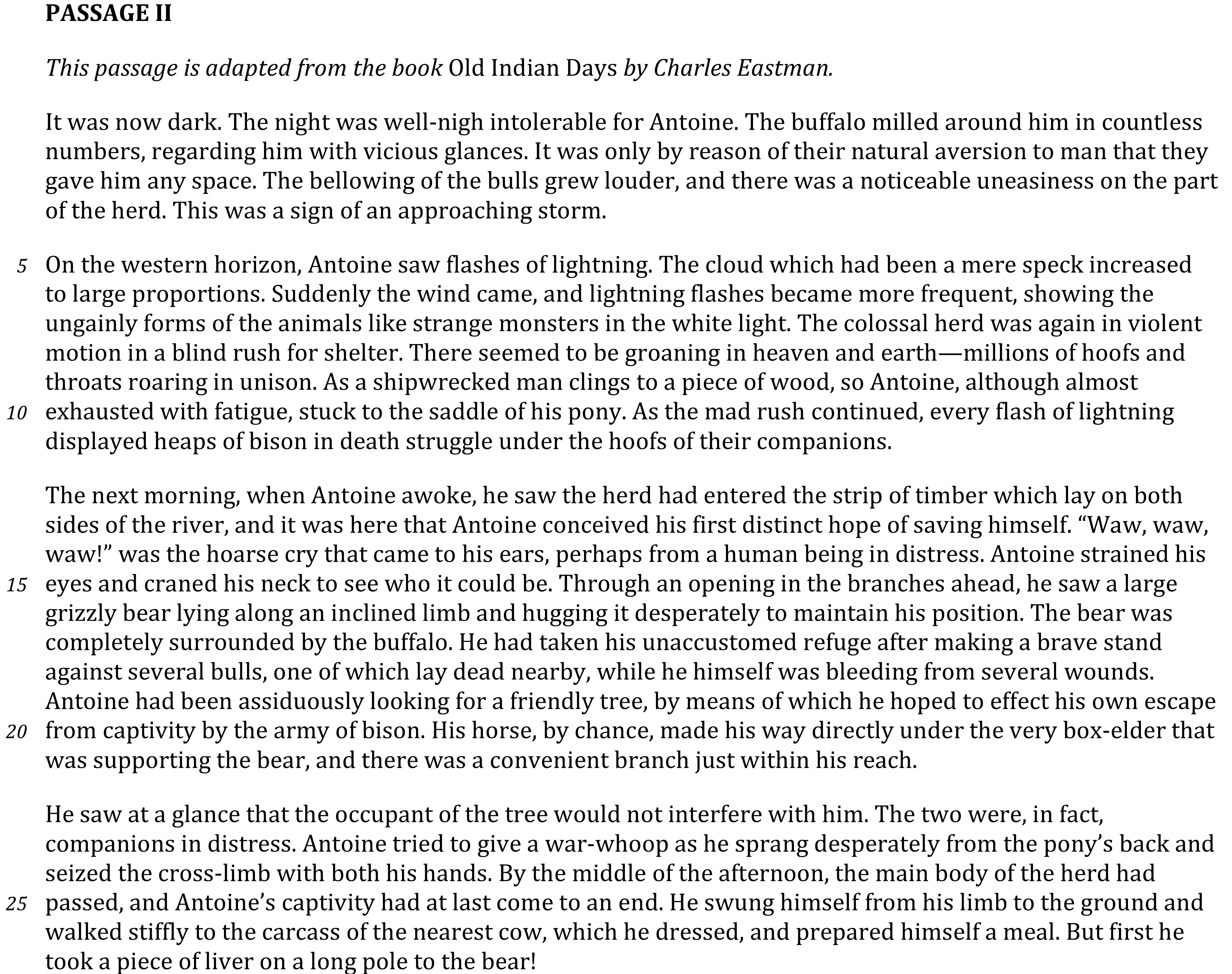 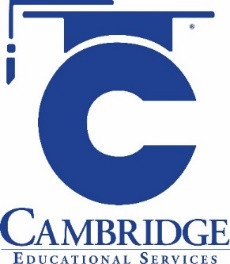 Identify cause/effect Developmentationships in a passage Level: Basic Skill Group: Development
Cause and Effect
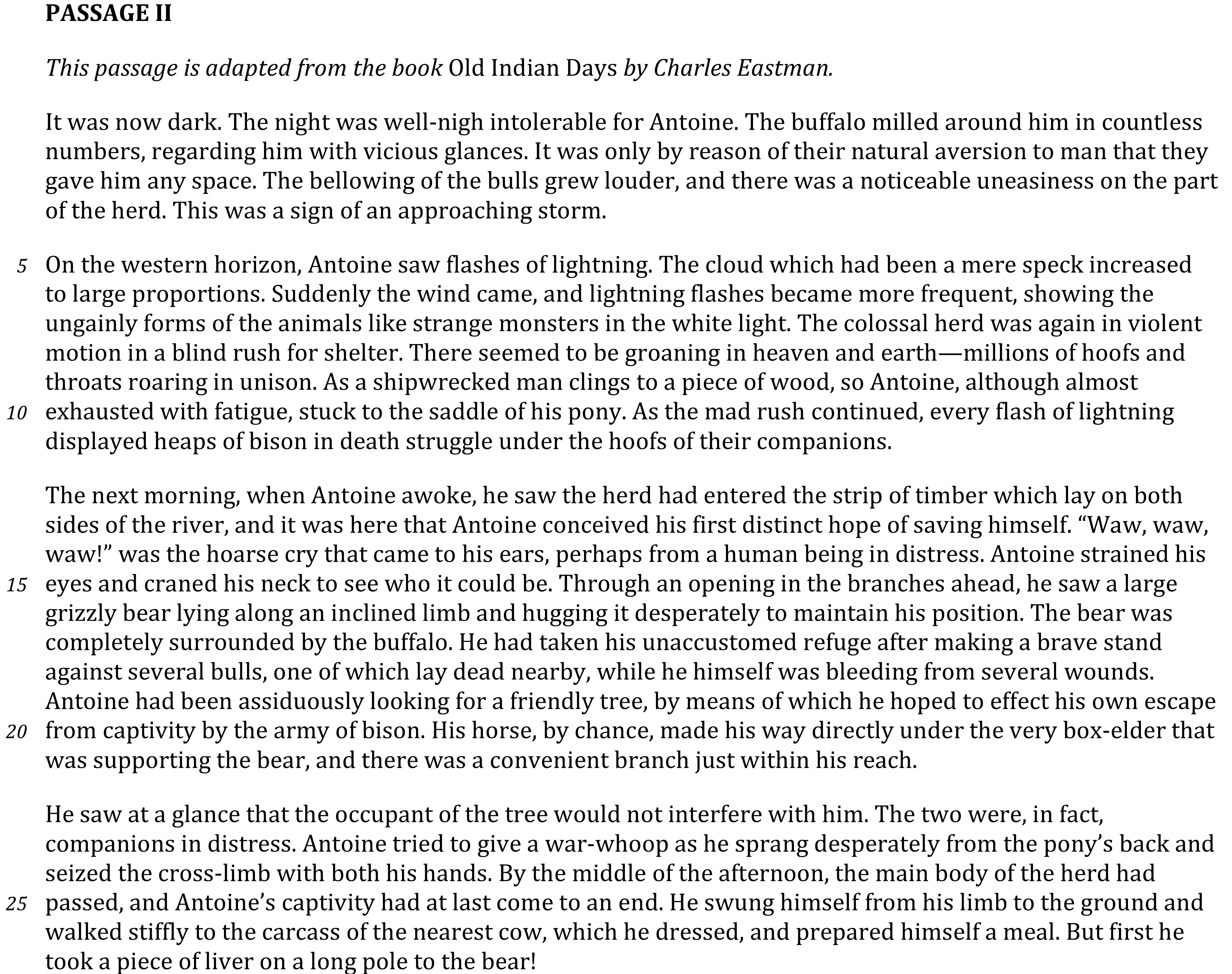 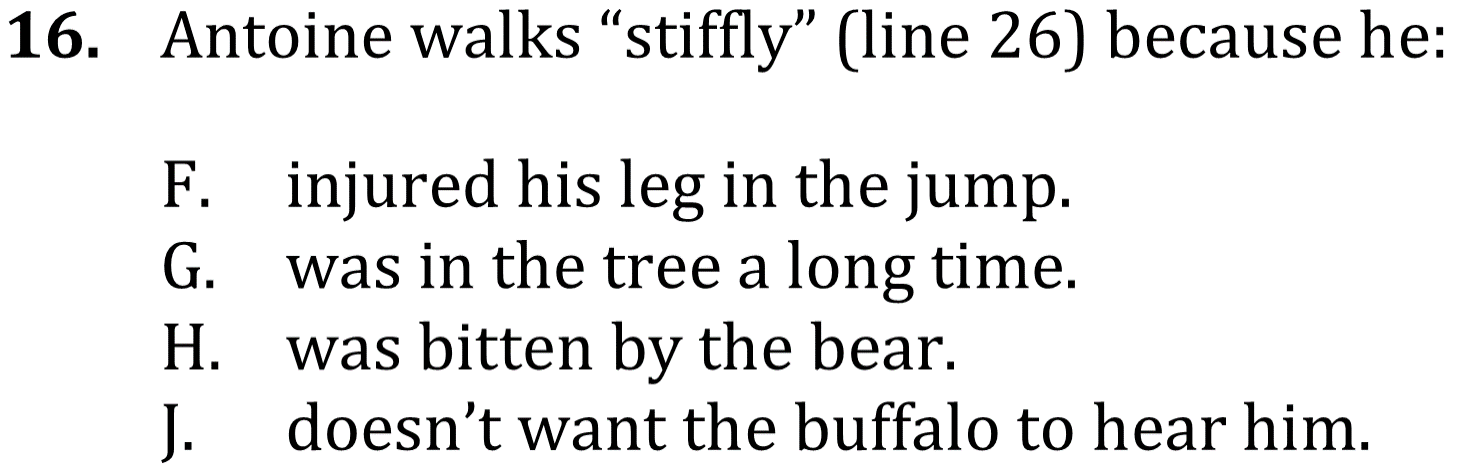 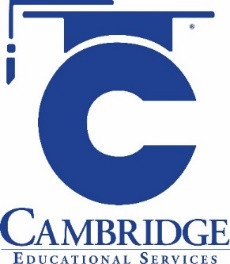 Identify cause/effect Developmentationships in a passage Level: Basic Skill Group: Development
Cause and Effect
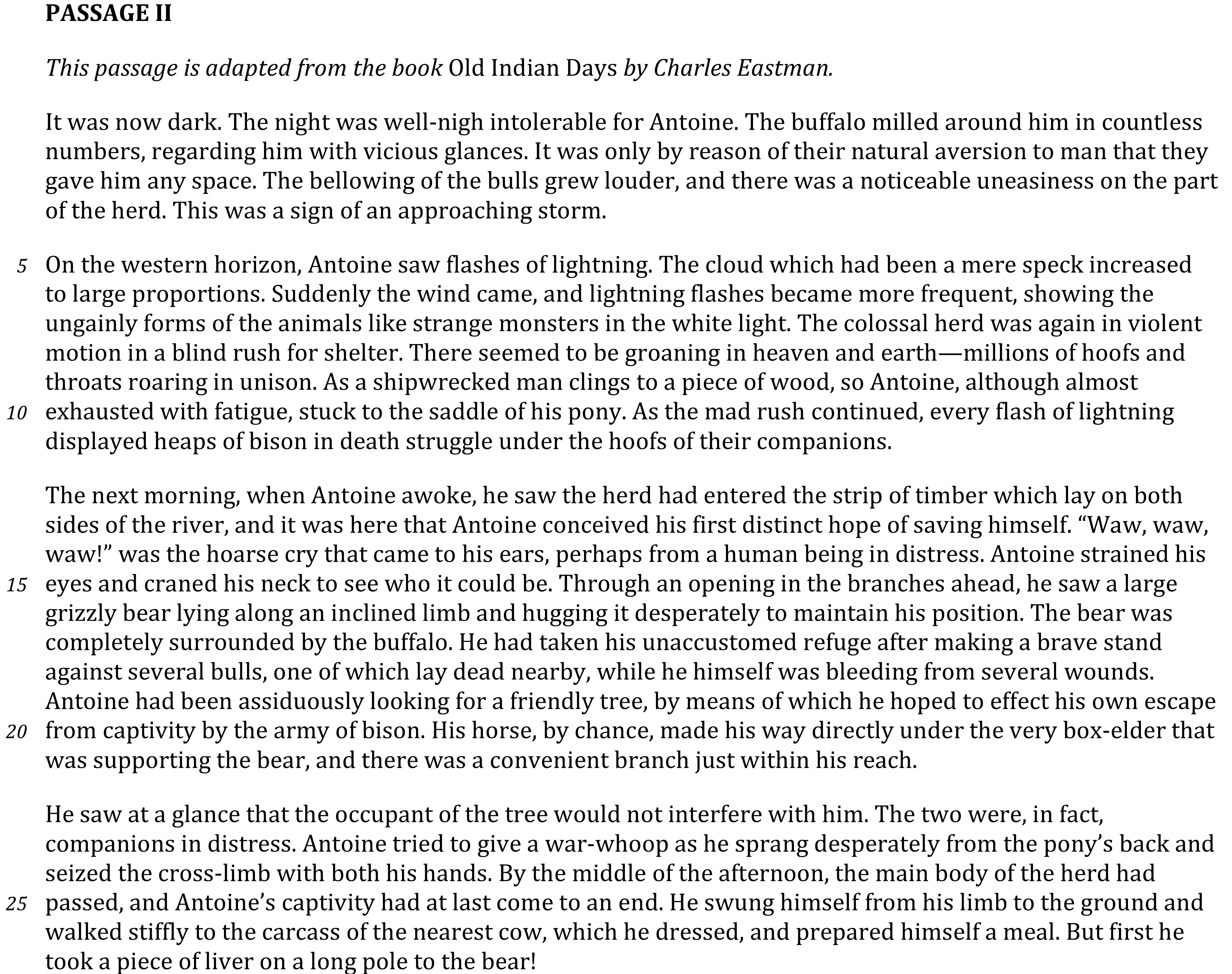 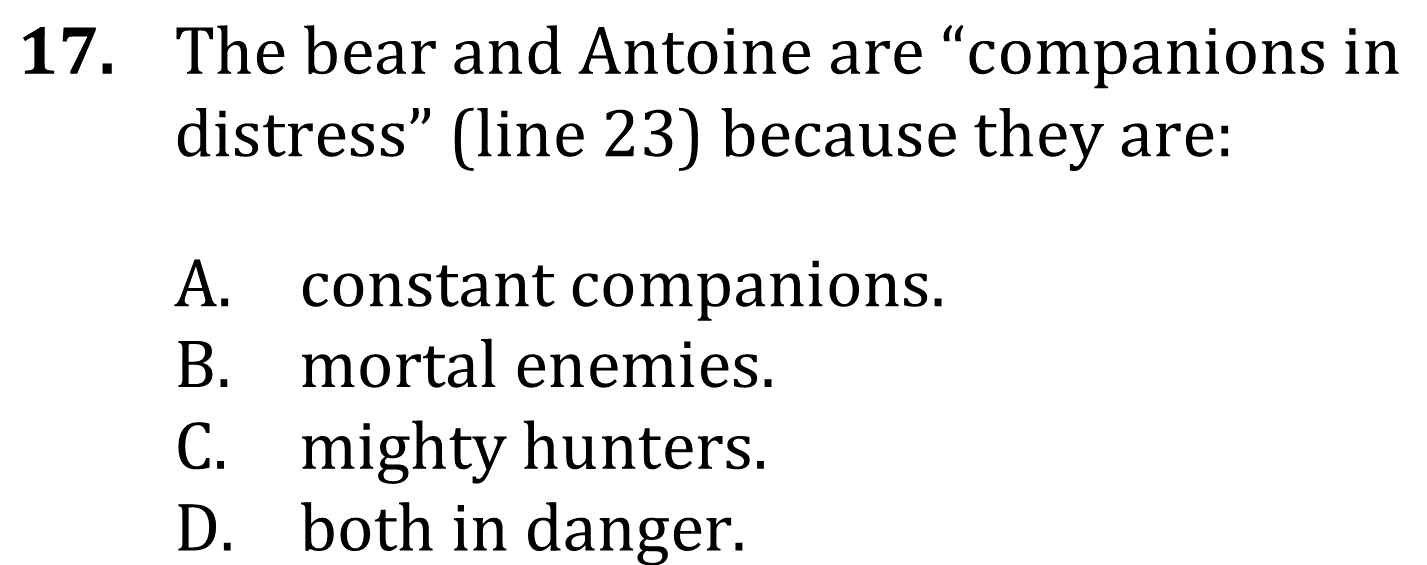 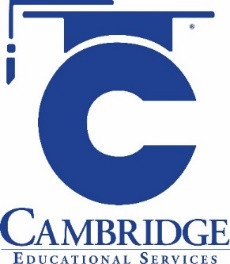 Identify cause/effect Developmentationships in a passage Level: Basic Skill Group: Development
Cause and Effect
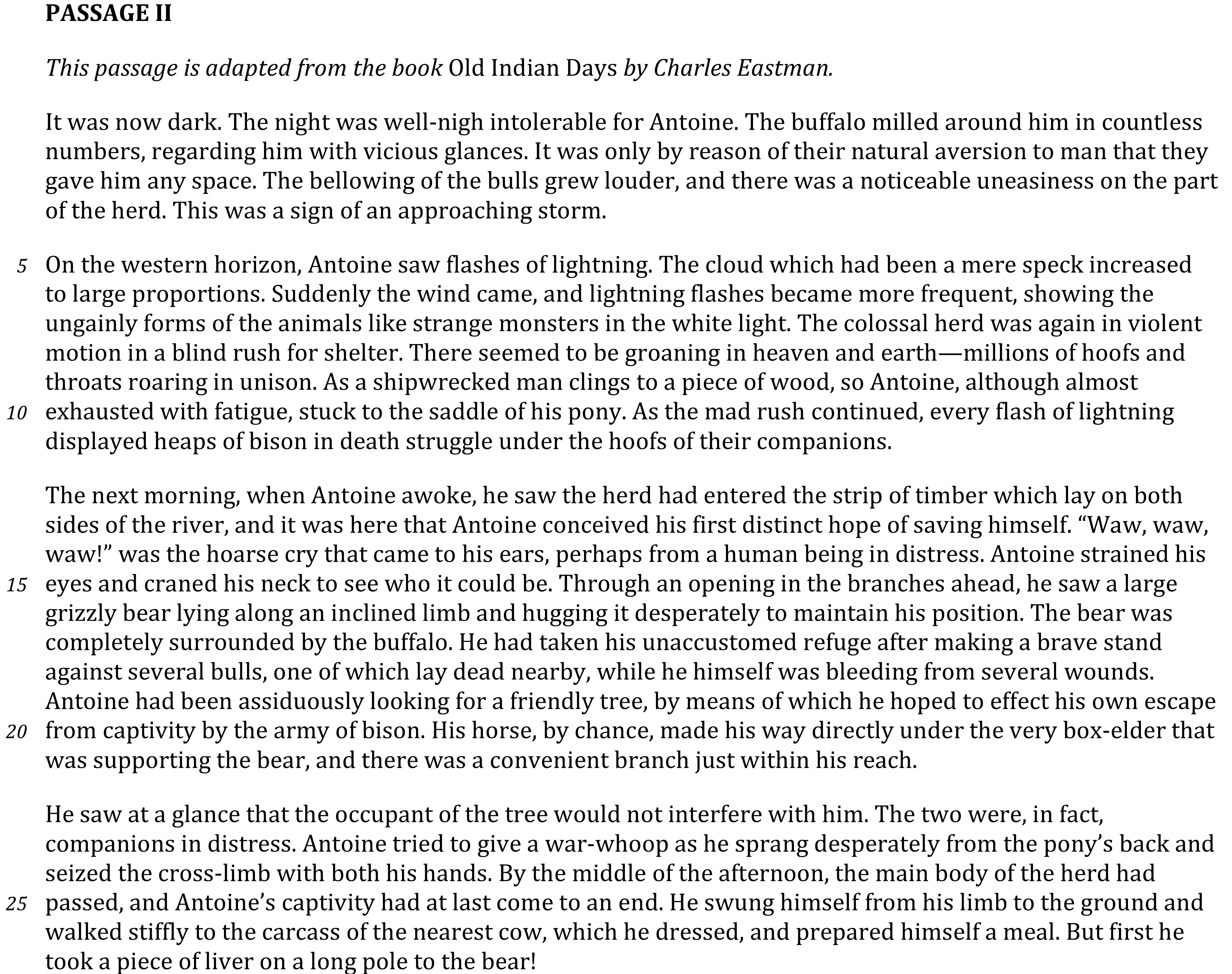 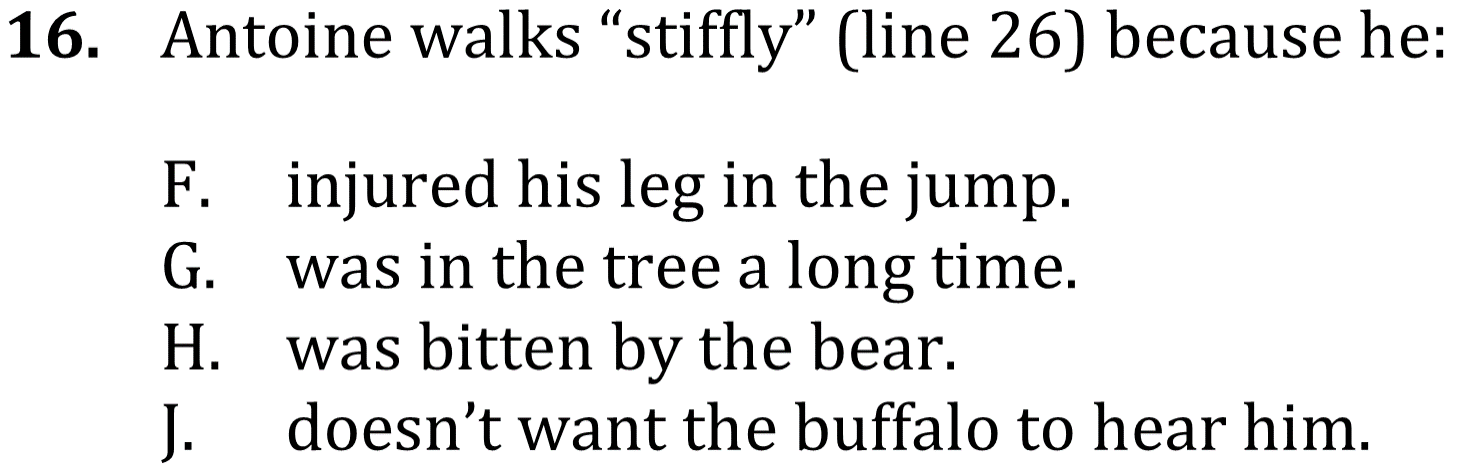 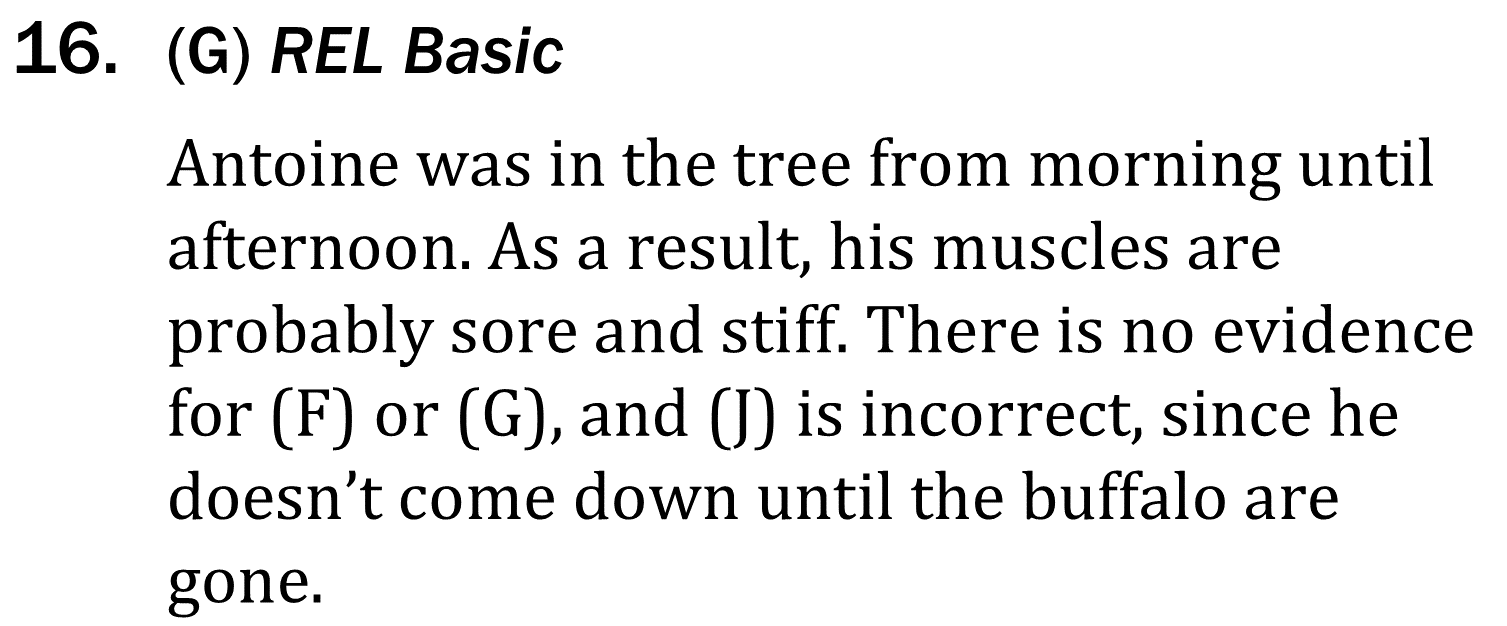 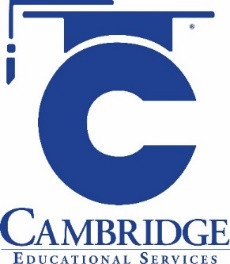 Identify cause/effect Developmentationships in a passage Level: Basic Skill Group: Development
Cause and Effect
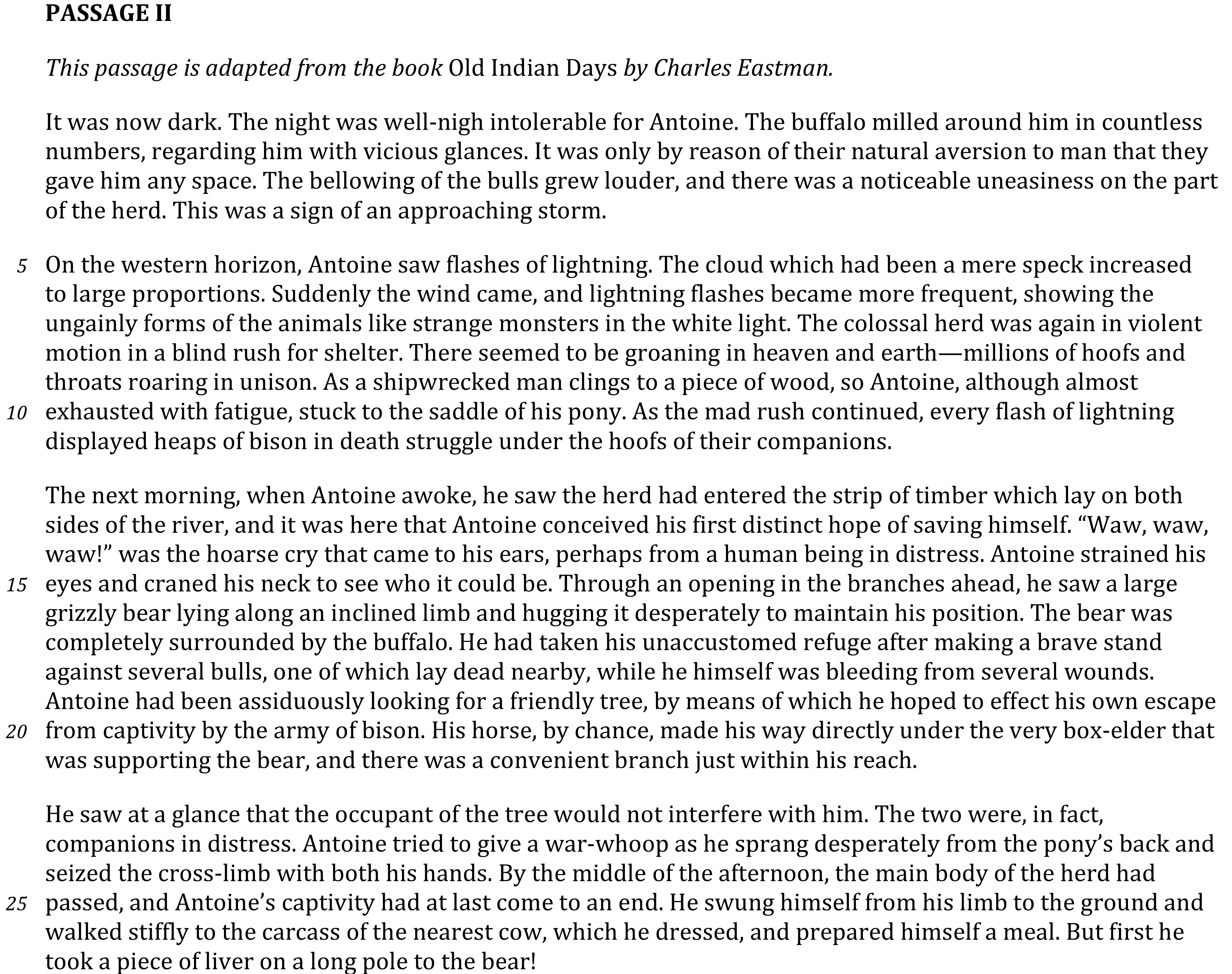 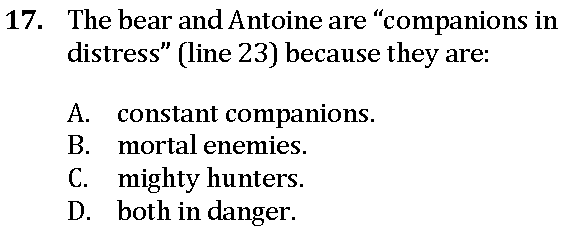 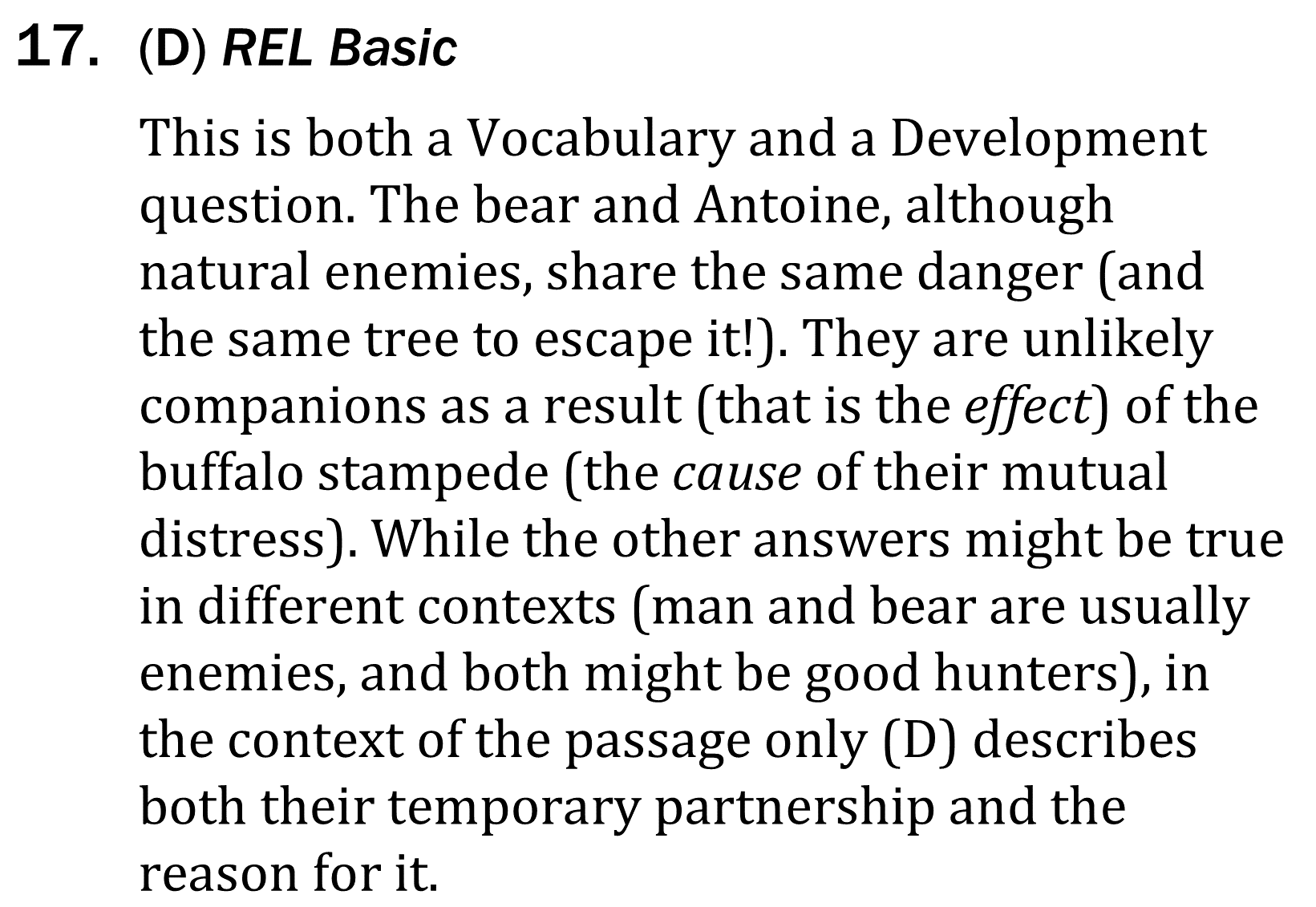 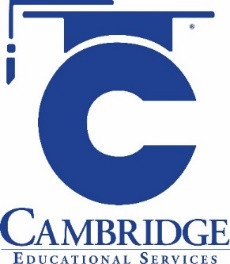 Identify cause/effect Developmentationships in a passage Level: Basic Skill Group: Development